ГЕОМАГНИТНОЕ СТРОЕНИЕ И ТЕКТОНИКА ОКЕАНИЧЕСКОЙ КОРЫ
Городницкий А.М., 
Иваненко А.Н., Шишкина Н.А.
Магнитные характеристики серпентинизированных гипербазитов
Схема билатеральной серпентинизации по микротрещинам и наращивания магнитного серпентинитового слоя
Положение профилей геомагнитной съёмки и геомагнитные разрезы по профилям на подводном хребте Горриндж
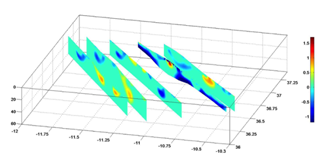 Геофизический разрез через подводный хребет Горриндж и схема надвиговой структуры
1– осадки, 
2 – габбро и базальты, 
3 – серпентинизированные гипербзиты, 
4 – верхняя мантия. 
Цифрами указаны расчётные плотности пород в г/см3. Стрелкой показано направление сжатия
Геомагнитные и гравитационные аномалии в зоне сжатия в Центральной котловине Индийского океана Joint analysis of magnetic magnitude anomalies and Bouguer gravity
Схематический разрез зоны тектонических деформаций Центральной котловины Индийского океана
1 – вода океана; 
2 – осадки и блоки фундамента; 
3 – серпентиниты; 
4 – мантия; 
Стрелкой показано  направление сжатия.
Схема гидратации верхней мантии по сквозькоровым трещинам в зонах растяжения
Геомагнитный разрез вкрест простирания трансформного разлома 15°20 в Северной Атлантике
Схема нисходящей и восходящей гидратации и формирования магнитных серпентинитовых образований в зоне субдукции
Магнитный серпентинитовый пояс и гравитационные аномалии в зоне  Курило-Камчатской островной дуги
Геомагнитный разрез через Курило-Камчатскую островную дугу
Тихоокеанская плитаМодель магнитоактивного слоя J для профиля 1. Цветом показаны значения эффективной намагниченности. Пунктирные линии соответствуют верхней и нижней кромкам магнитоактивного слоя, ограничивающие область поиска решения. Толстой линей показано положения кровли Тихоокеанской плиты [Hayes, 2018]. Гипоцентры землетрясений (смещены на профиль из полосы шириной в 50 км) показаны звездочками, размер, который характеризует магнитуде [ISC, 2017].
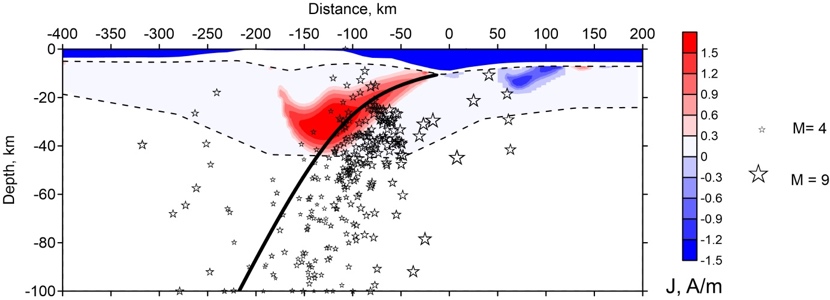 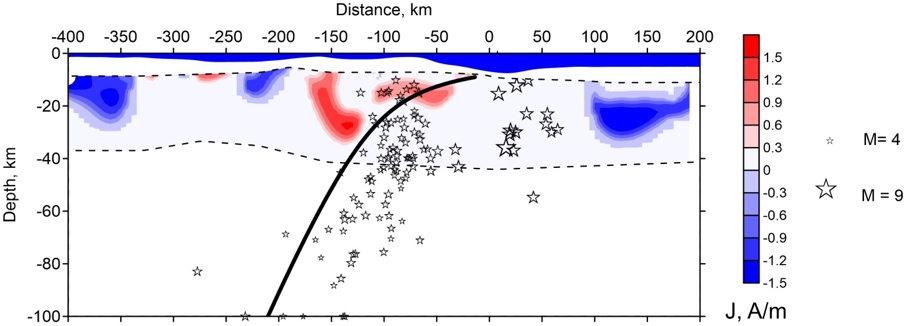 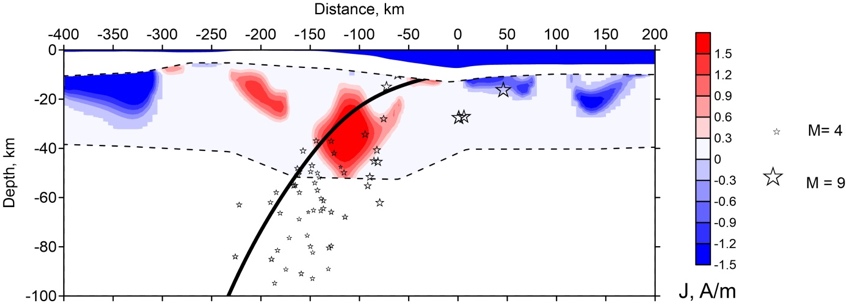 Магнитный серпентинитовый пояс и гравитационные аномалии в зоне  Алеутской островной дуги
Заключение
1. Глубинные серпентинитовые магнитные образования вносят существенный вклад в аномальное магнитное поле океанических областей. Нижняя граница магнитоактивного слоя коры в первом приближении соответствует поверхности Махоровичича. 
2. Пониженная вязкость и пластичность серпентинитового слоя в низах коры приводит к формированию в зонах сжатия покровно-надвиговых асейсмичных поднятий.   
3. Формирование крупных серпентинитовых протрузий при гидратации  верхней мантии по крупным сквозькоровым трещинам, где подошва магнитных тел ограничивается глубиной изотермы Хесса, приводит к изостатическому воздыманию отдельных блоков коры в бортах рифтовых долин и трансформных разломов. 
4. В зонах субдукции области повышения глубинных магнитных и понижения гравитационных аномалий могут диагностировать положение потенциальных очагов крупных землетрясений.